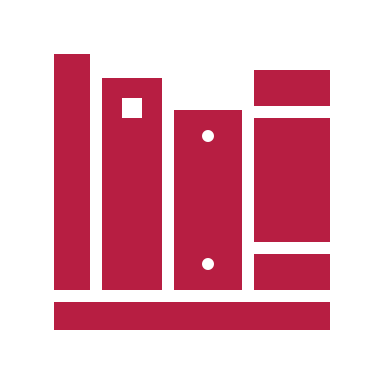 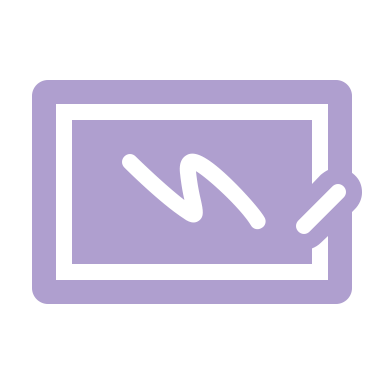 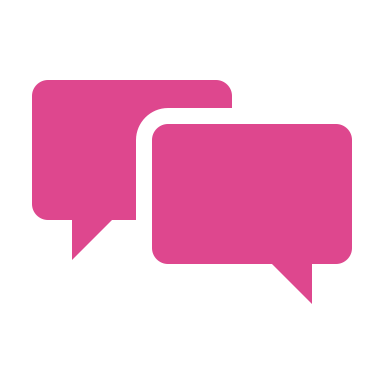 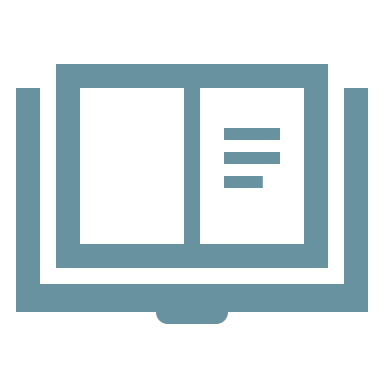 Thesis Statements
Two methods for Creating the perfect thesis statement.
[Speaker Notes: You can use this slide as your opening or closing slide.  Should you choose to use it as a closing, make sure you review the main points of your presentation.  One creative way to do that is by adding animations to the various graphics on a slide.  This slide has 4 different graphics, and, when you view the slideshow, you will see that you can click to reveal the next graphic.  Similarly, as you review the main topics in your presentation, you may want each point to show up when you are addressing that topic. 

Add animation to images and graphics: 
Select your image or graphic.
Click on the Animations tab.
Choose from the options.  The animation for this slide is “Split”.  The drop-down menu in the Animation section gives even more animations you can use.
If you have multiple graphics or images, you will see a number appear next to it that notes the order of the animations.

Note: You will want to choose the animations carefully.  You do not want to make your audience dizzy from your presentation.]
Formulas for Writing Thesis Statements
Two Methods…
Method One…
My Favorite Method: Five Questions
Five Questions
You develop your thesis statement answering these five questions.
What is your Research Question?
Why is this topic important to you?
What are some other questions you can ask about this topic?
What can you add to your thesis that will make it more interesting?
What is your final thesis statement?
Let’s Write A Thesis Statement…
What’s the main idea for your paper?

BEGIN with a question…
Does reality TV promote dangerous stereotypes?
1.
What is your Research Question?
Let’s Write A Thesis Statement…
Why?
2.
Why is this topic important to you?
It is a genre of TV that many people watch and I think it’s not a good thing.
Let’s Write Your Thesis Statement…
Next…
Answer the research question
Does reality TV promote dangerous stereotypes?
Yes, I believe that reality TV promotes negative stereotypes.
Let’s Write Your Thesis Statement…
Refine your thesis statement…
3.
What are some other questions you can ask about this topic?(These can become points of support for your paper.)
What kinds of stereotypes do they promote?
What is the danger(s) of these stereotypes?
Let’s Write Your Thesis Statement…
Next…
Answer the other questions
What kinds of stereotypes do they promote?
What is the danger(s) of these stereotypes?
They promote negative and humiliating stereotypes.  The stereotypes often degrade, shame, and tarnish the person, their race, their sex, and class.
Let’s Write Your Thesis Statement…
Go Deeper!
4.
What can you add to your thesis that will make it more interesting?
It’s a popular genre.  They are more dangerous to women and African-Americans because the shows showcase women and African-Americans in negative lights most often.
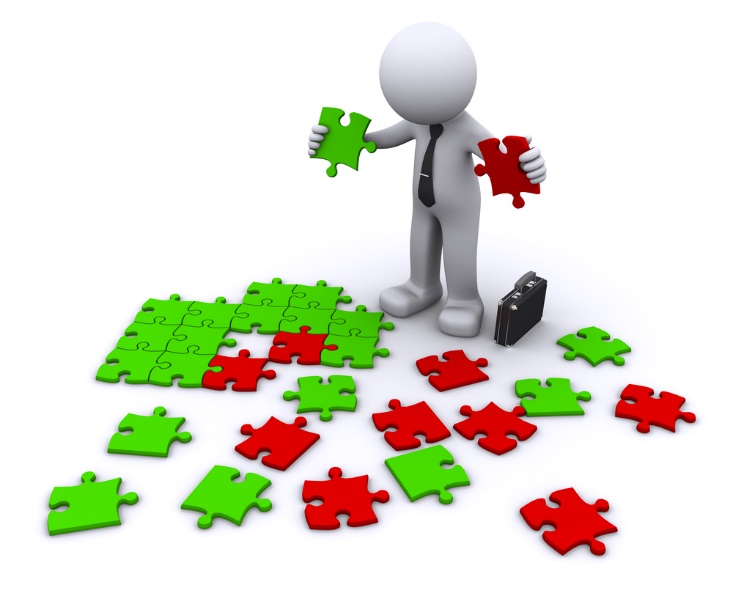 Based on all this…
5.
What is your final thesis statement?
Your Thesis Statement…
Reality television is a popular genre that has taken over the airwaves these days, but most of them promote dangerous stereotypes, specifically stereotypes that reflect negatively on women and African-Americans.
7. Answer these questions…
Do I answer my question?
Have I taken a position that others might challenge or oppose?
Is my thesis statement specific enough?
Does my thesis pass the “So what?” test?
Will my essay support my thesis specifically and without wandering?
Does my thesis pass the “how and why?” test?
This thesis focuses on how the shows portray women and African-Americans.
Method Two…
Scribbr Method: Three Ingredients
Three Ingredients
You develop your thesis statement using these three ingredients.
Mention the main topic of your paper.
Topic
Position
Evidence
Take a position and state your argument.
Summarize the evidence you’ll use to support your argument.
Three Ingredients
The stereotypes reality television promote.
Topic

Position


Evidence
Reality TV promotes dangerous stereotypes.
Reality television often portrays the people on the shows in degrading ways by putting them in situations where the will debase themselves.  Most of these portrayals shame and tarnish the person, their race, their sex, and class.
Let’s Write A Thesis Statement…
First…
Does reality TV promote dangerous stereotypes?
Write a Research Question?
Let’s Write Your Thesis Statement…
Next…
Find a tentative answer to the research question.
The initial thesis statement.
Does reality TV promote dangerous stereotypes?
Reality television promotes dangerous stereotypes.
Let’s Write Your Thesis Statement…
Develop and refine your thesis statement…
What evidence will support your argument?
Reality television often portrays the people on the shows in degrading ways by putting them in situations where the will debase themselves.  Most of these portrayals shame and tarnish the person, their race, their sex, and class.
Let’s Write Your Thesis Statement…
Continue developing and refining your thesis statement with your evidence…
Final thesis statement
Reality television promotes negative and dangerous stereotypes, often portraying the people on the shows in degrading ways by putting them in situations where the will debase themselves; shaming and tarnishing the person, their race, their sex, and class.
Three Criteria
Builds up to a central argument.
Concise

Disputable

Coherent
Takes a position some may argue the other way around.
Topic, position, and evidence are all well connected and presented in a logical manner.
Your Thesis Statement…
Reality television promotes negative and dangerous stereotypes, often portraying the people on the shows in degrading ways by putting them in situations where the will debase themselves; shaming and tarnishing the person, their race, their sex, and class.
7. Answer these questions…
Do I answer my question?
Have I taken a position that others might challenge or oppose?
Is my thesis statement specific enough?
Does my thesis pass the “So what?” test?
Will my essay support my thesis specifically and without wandering?
Does my thesis pass the “how and why?” test?
This thesis focuses on how it causes people to degrade themselves in particular ways.
Which is Better?
It all depends on what direction you want your paper to go in.
Either thesis will work.

Either method will work.
It’s up to you to decide.
Create Your Thesis
Now, It’s Your Turn!
Go back and use both methods to formulate your thesis statement.
You will need them to complete a Lab Journal Entry.